Правила безопасного поведения         во время  зимних    каникул
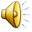 Пришла зима. Трещат морозы.И щиплет уши ,щёки, нос.Оденься лучше потеплее,Чтоб очень сильно не замёрз.
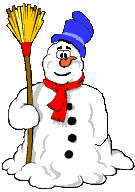 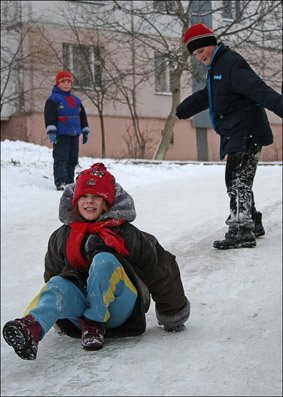 Если любишь с ветерком Лихо покататься,
За машины часто ты
Любишь зацепляться,
Значит, плохо ты учил
Азбуку дороги.
Так легко переломать руки , да и ноги.
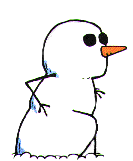 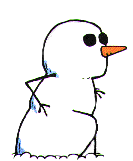 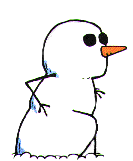 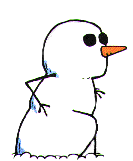 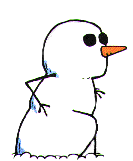 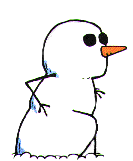 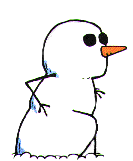 Когда на санках быстро едешь
С горы высокой прямо вниз,
Ты друга можешь не заметить
И ждёт тебя ,конечно, гипс.
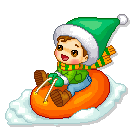 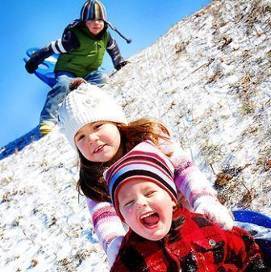 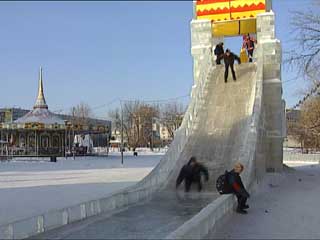 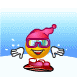 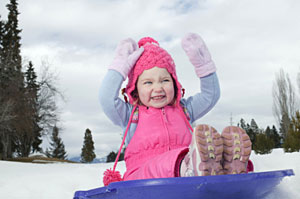 Кататься с горки так прекрасно,Но у дорог- всегда опасно. Мчатся по дорогамБыстрые машины.Можете попасть выПрямо к ним под шины.
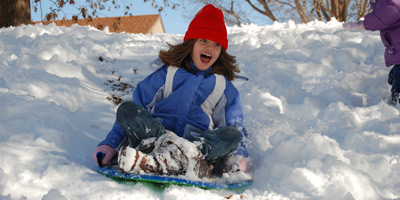 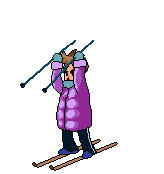 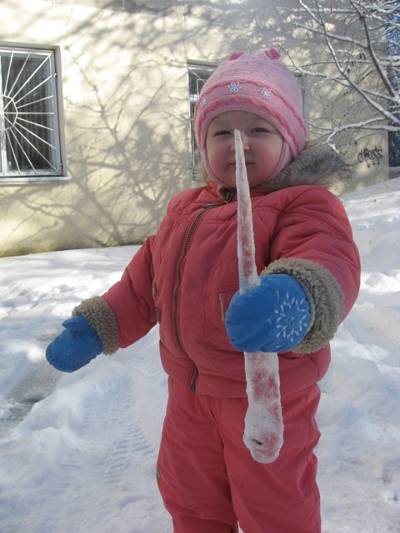 Не ходи под крышей-
На крыше снег и лёд.
Сосульки могут падать,
Когда кто-то идёт.
.
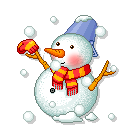 Когда мороз до минус двадцать,
С друзьями ты идёшь гулять.
Но прежде ,чем в снежки играть,
Запомни, лёд нельзя бросать!
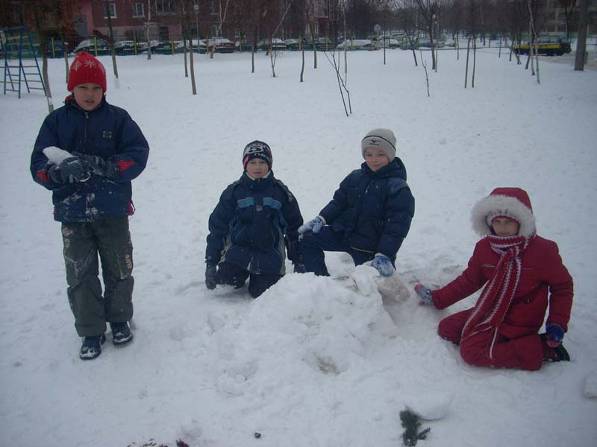 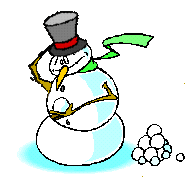 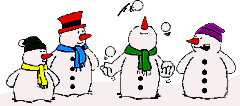 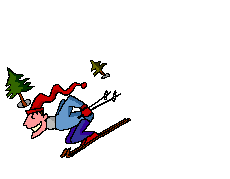 Палки лыжные остры,
Ими сильно не маши.
Можешь другу навредить,
Глаз ему один подбить.
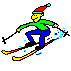 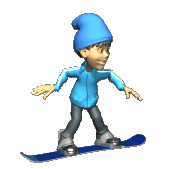 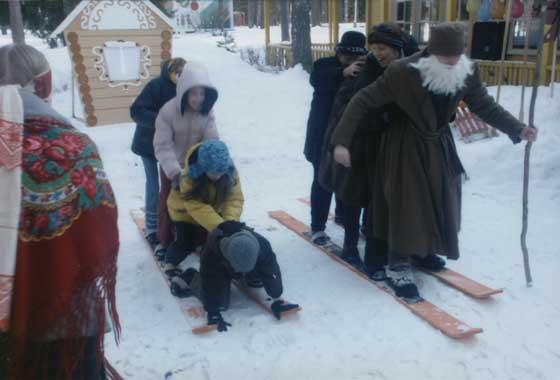 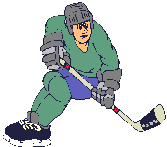 Если вышел на каток,
Поиграть в хоккей разок. 
Будь осторожен, не гоняй,
Коньком друзей не задевай!
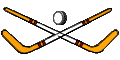 .
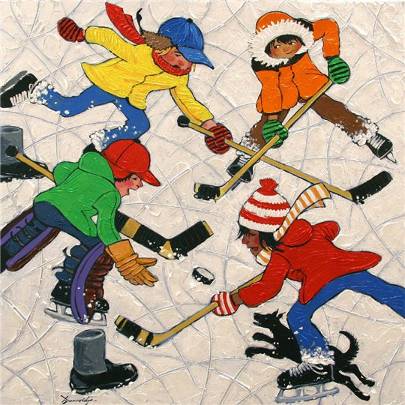 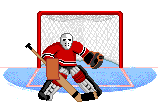 Ты без друга на каток,
Не ходи один кататься.
Чтоб не стукнуться об лёд,
Надо за руки держаться.
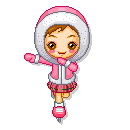 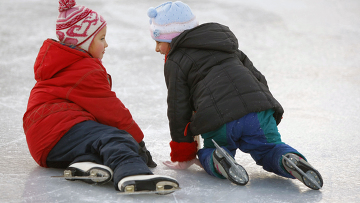 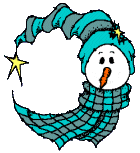 Пещеры в снегу рыли ребята,
Играли они в игру «медвежата»,
Глубокий тоннель прорыли они,
Но выход оттуда найти не смогли.
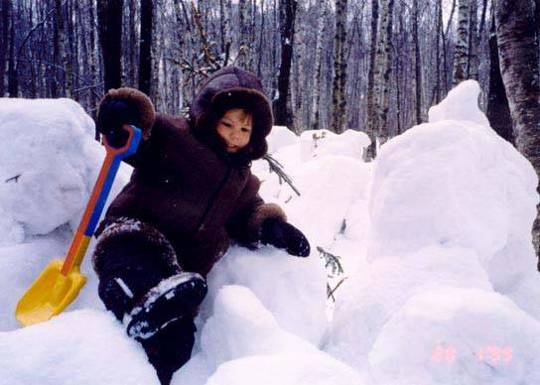 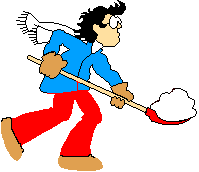 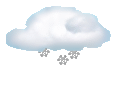 Если за окном метель,
Ты ложись скорей в постель.
И из дома не ходи,
Непогоду пережди.
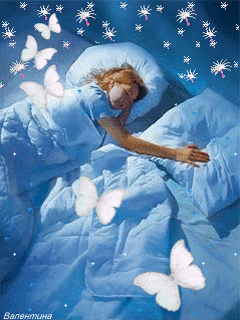 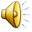 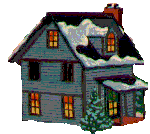 Снег  летает и кружится,
 И под ноги к нам ложится.
В рот его ты не бери,
Он весь грязный изнутри.
Грязь – вредна, она опасна,
В ней микробы – это ясно.
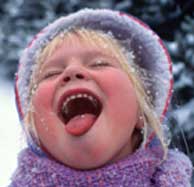 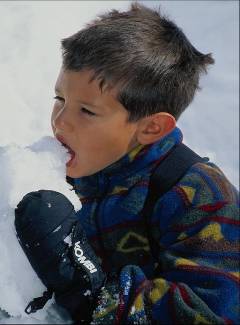 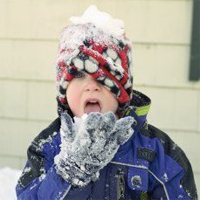 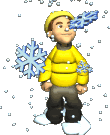 Не ходи зимой по льду: Можешь ты попасть в беду –В лунку или в полынью –И загубишь жизнь свою.
Когда мороз начнёт кусаться,
Лишь морж идёт тогда купаться.
Если будешь закаляться-
Тебе мороза не бояться.
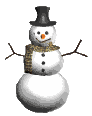 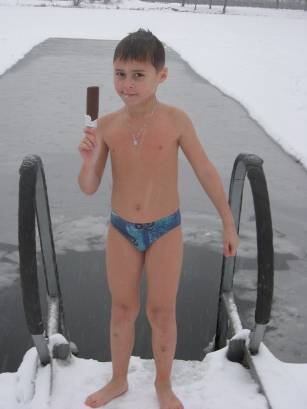 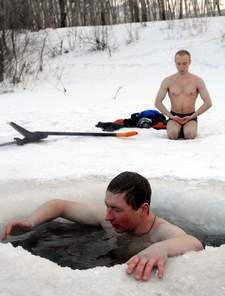 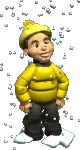 Правила эти помни всегда,
Чтоб не случилась с тобою беда.
Помни, жизнь всего одна,
Больше всех она важна.
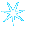 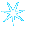 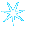 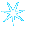 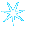 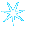 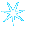 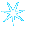 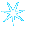 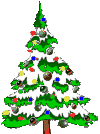 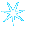 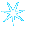 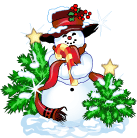 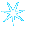 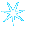 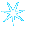 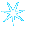 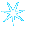